Tuần 26
Cơ quan thần kinh (Tiết 2)
Khởi động
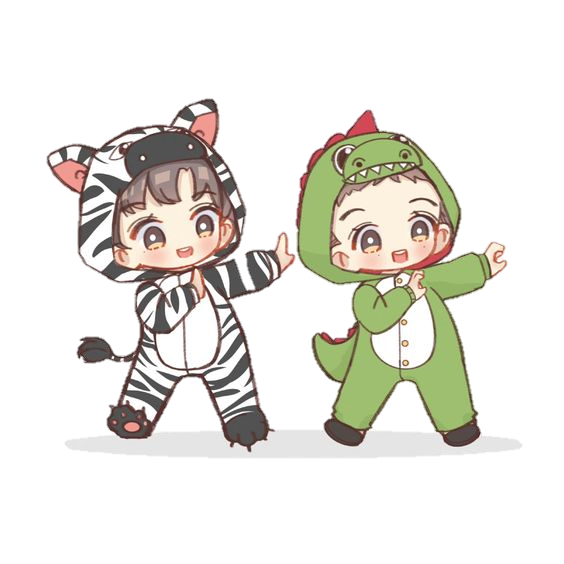 Cơ quan nào trong cơ thể giúp chúng mình nhớ được các sự kiện của gia đình?
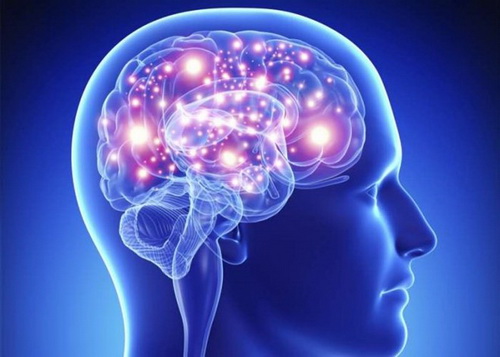 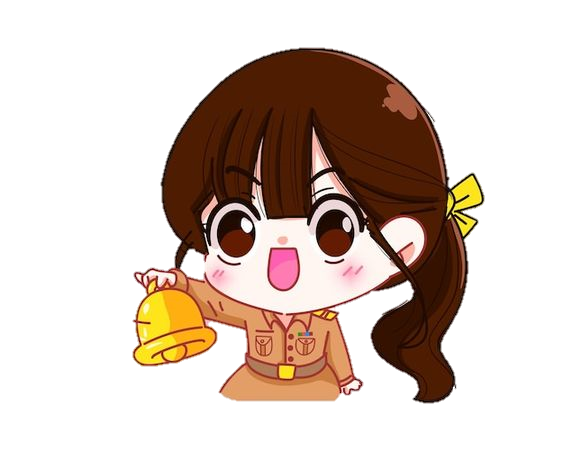 Thứ ... ngày ... tháng ... năm 20 ...
Tự ηΗłn và xã hĖ
Cơ Ǖίan thần kinh (TΗĞt 2)
Khám phá
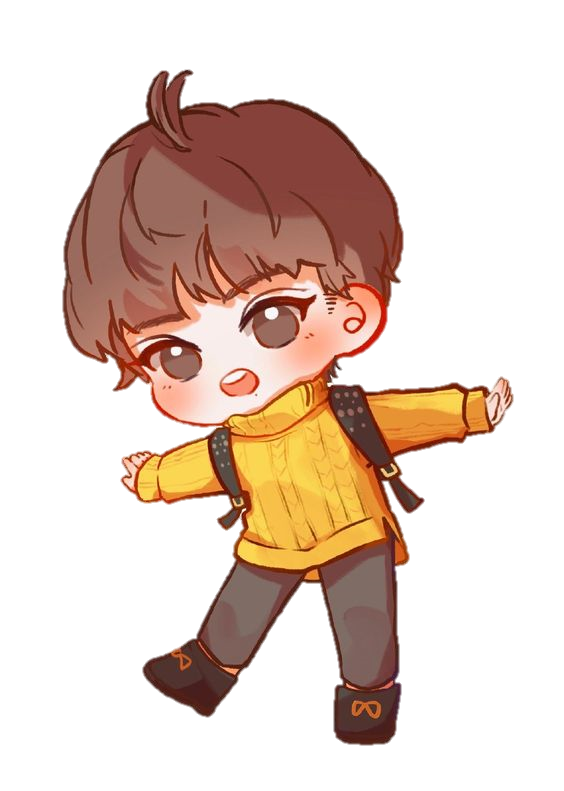 Em sẽ phản ứng thế nào khi bất ngờ chạm tay vào vật nóng?










2. Nêu ví dụ khác về phản ứng của cơ thể 
khi bất ngờ gặp kích thích từ bên ngoài.
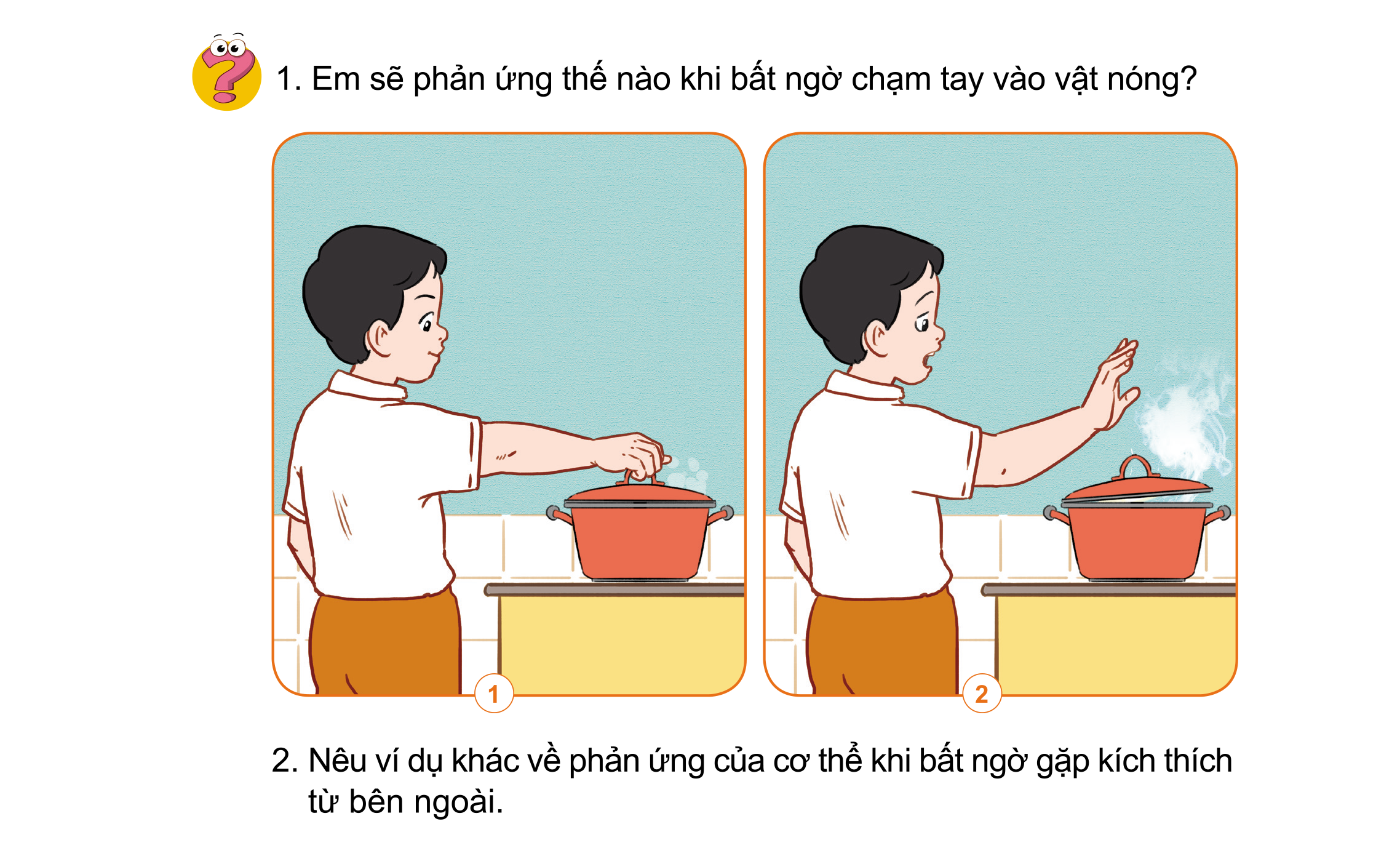 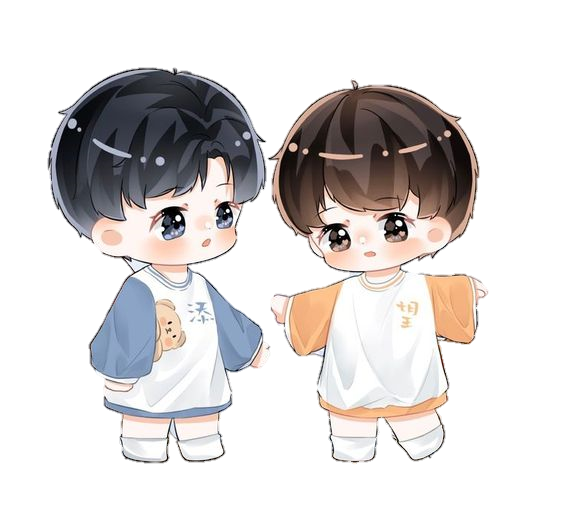 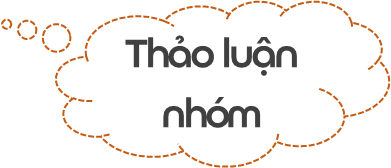 Chia sẻ trước lớp
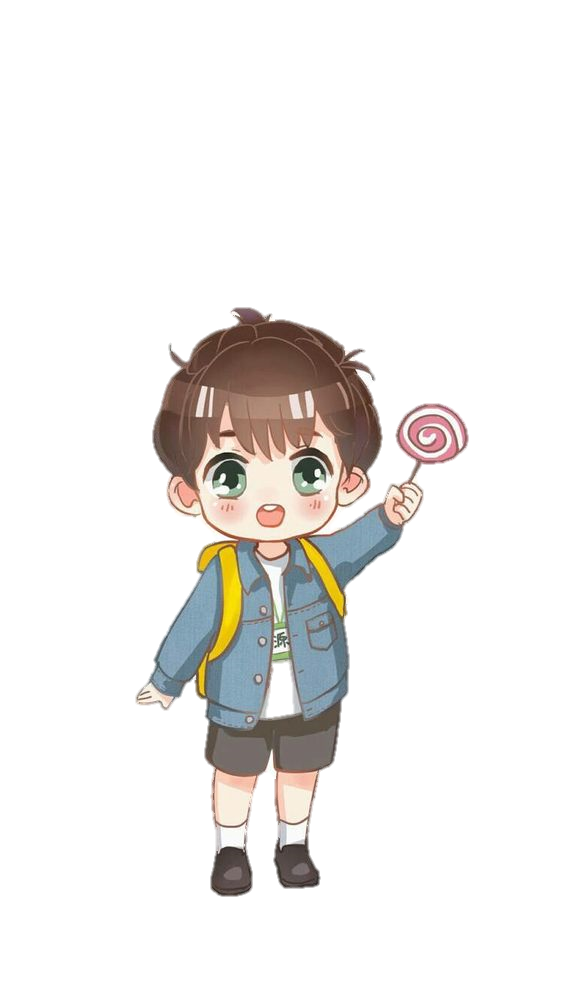 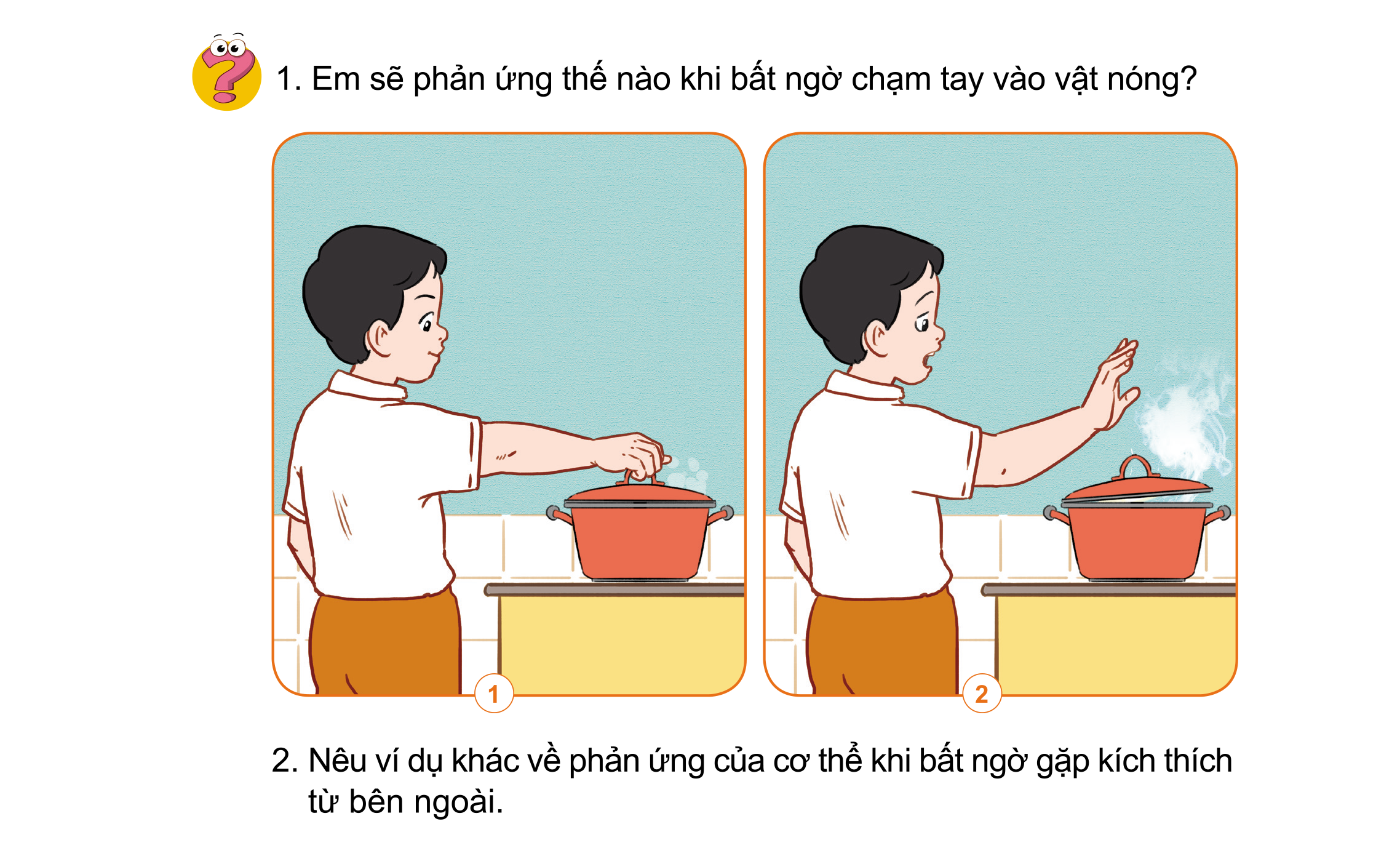 Khi tay chạm vào vật nóng, lập tức tay rụt lại.
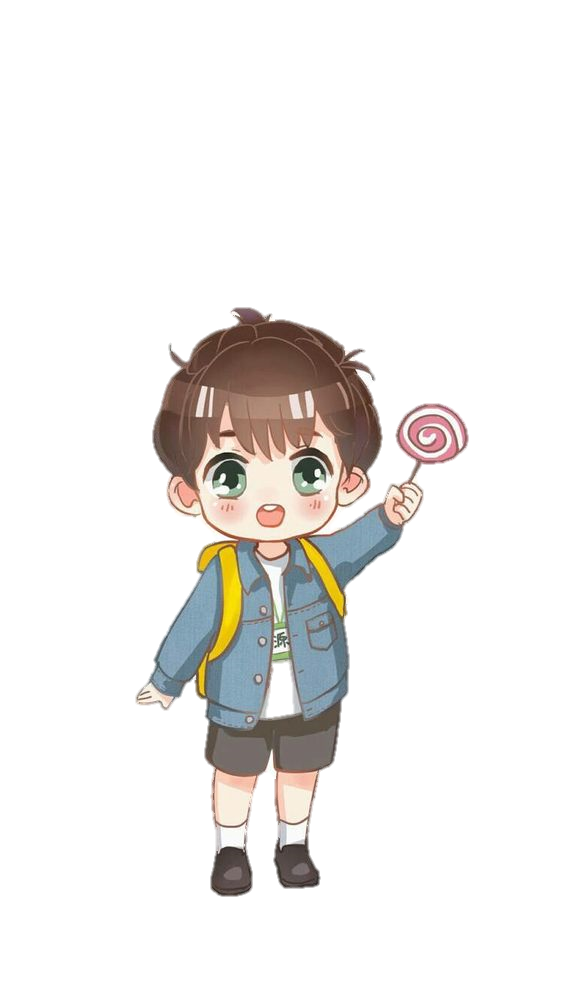 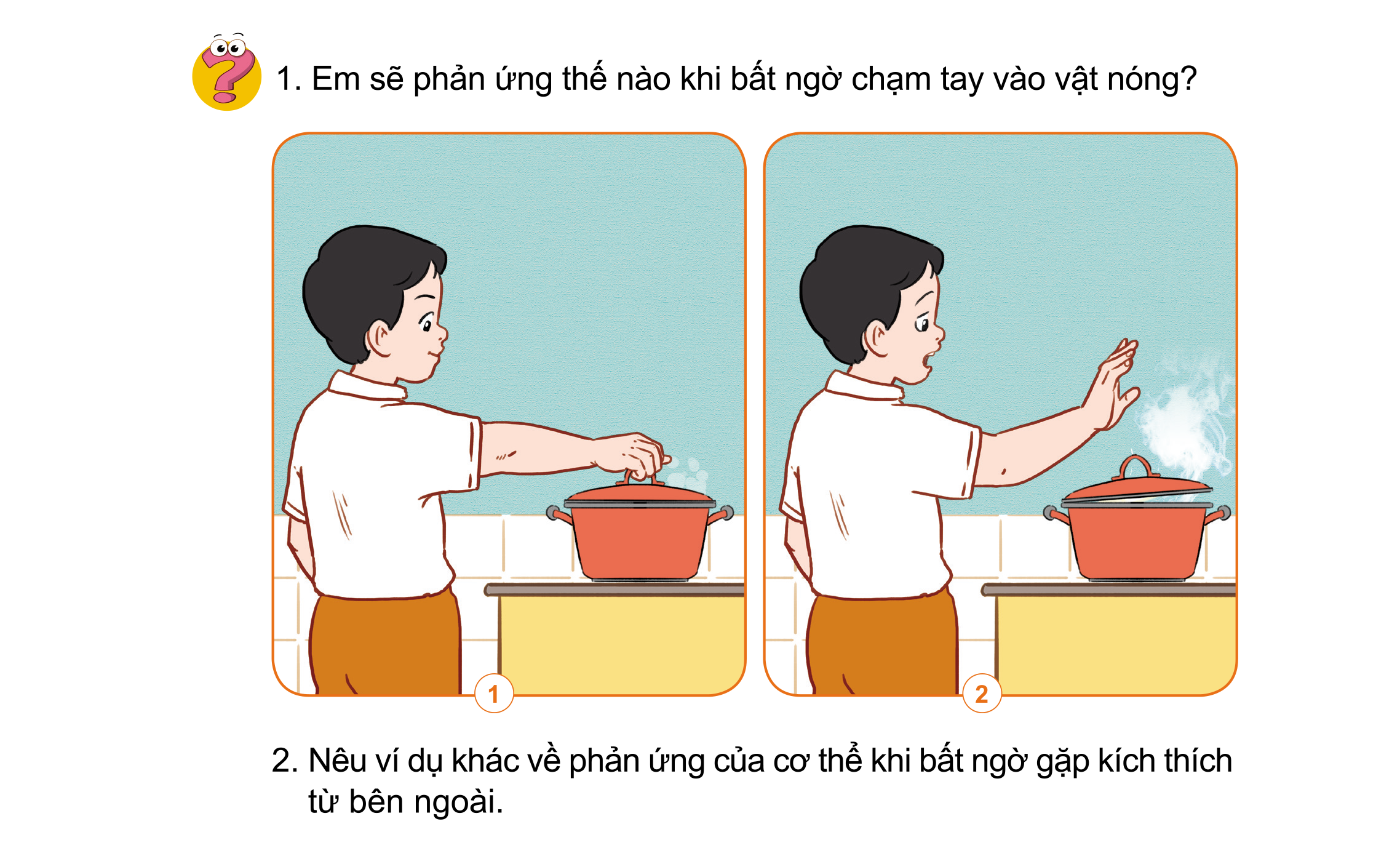 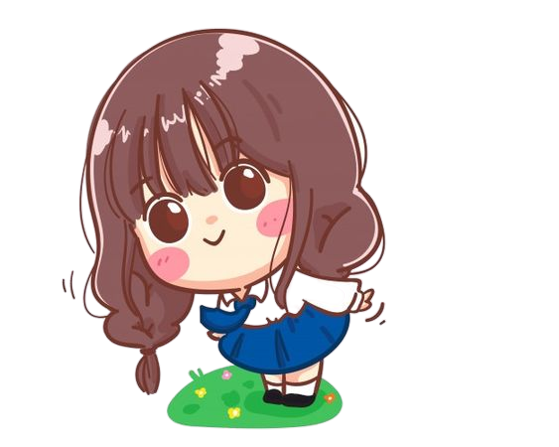 Nêu ví dụ khác về phản ứng của cơ thể khi bất ngờ gặp kích thích từ bên ngoài.
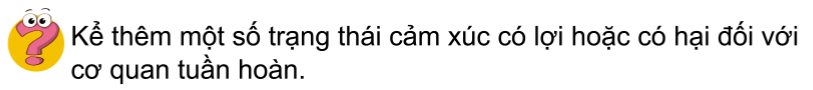 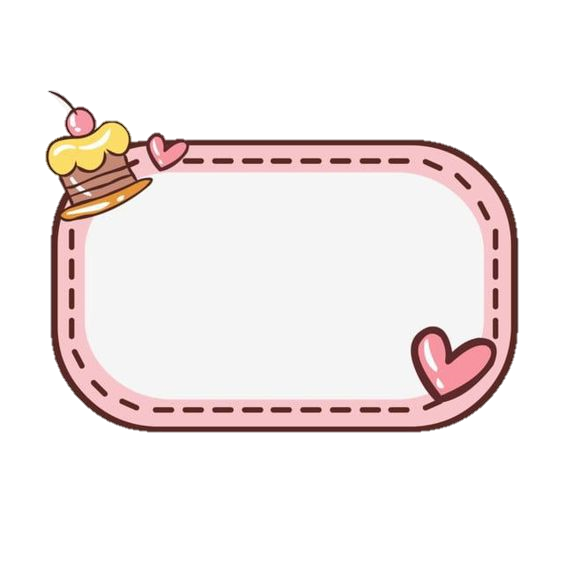 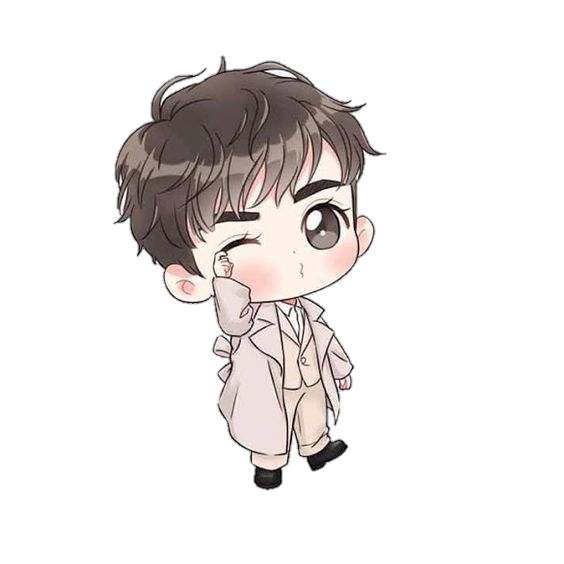 Khi gặp một kích thích bất ngờ, cơ thể tự động phản ứng rất nhanh. Những phản ứng như vậy gọi là phản xạ. Tủy sống điều khiển những phản xạ này.
Luyện tập
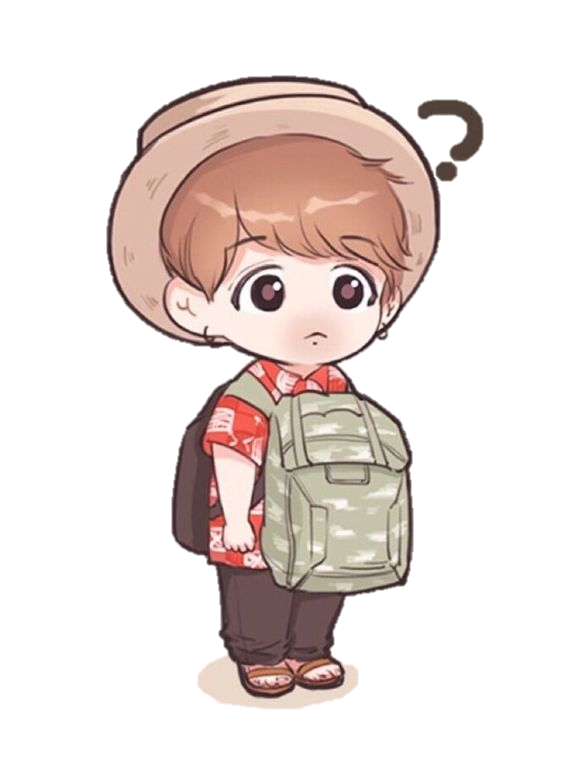 Trò chơi
“Chanh-Chua-Cua-Cắp”
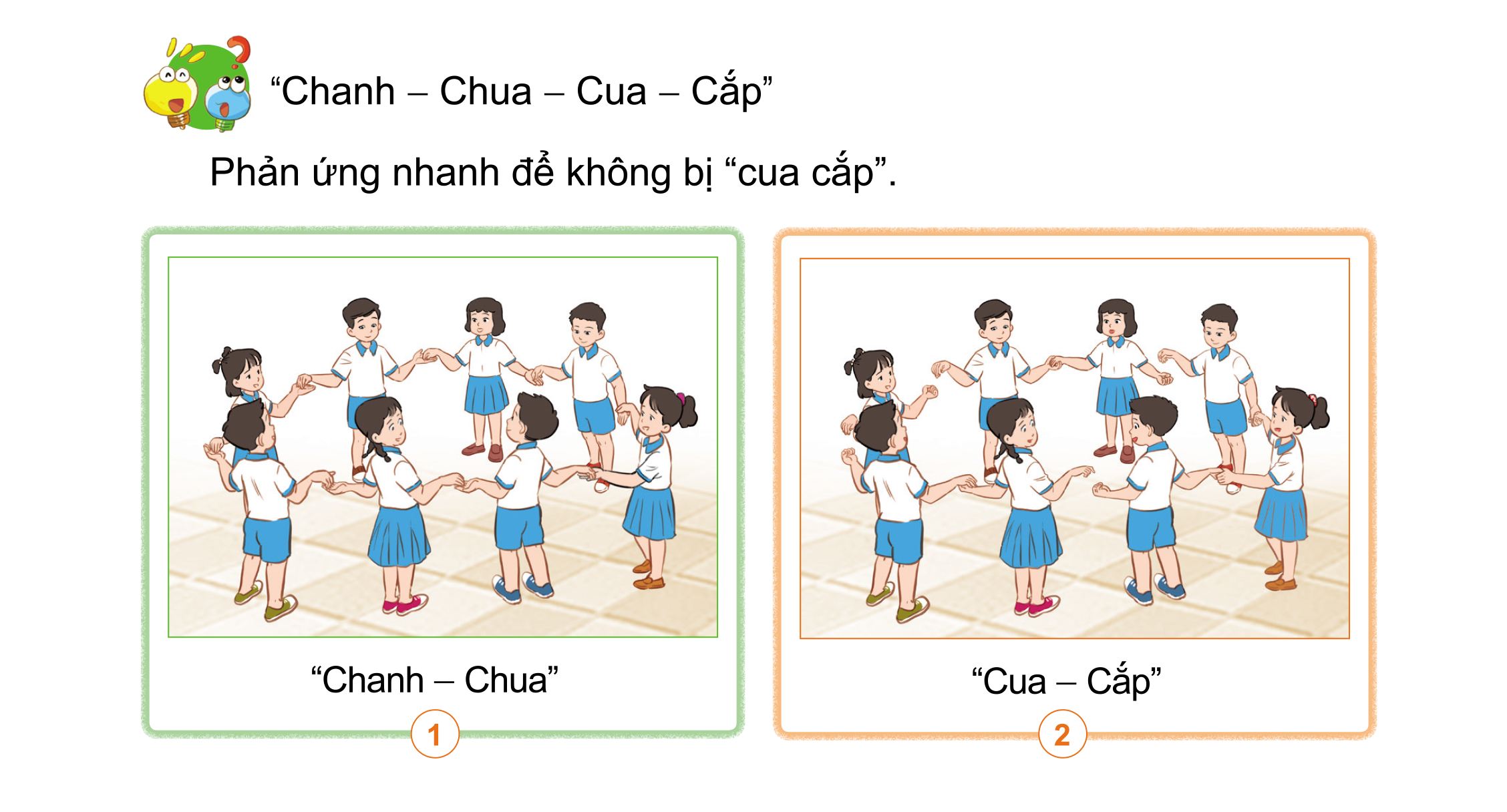 Trò chơi
“Chanh-Chua-Cua-Cắp”
Cách chơi:
Người chơi đứng thành vòng tròn, tay phải chụm lại đặt vào giữa lòng bàn tay trái của người bên cạnh.
Quản trò hô: “CHANH”, mọi người đáp lại “CHUA”. Lúc này tay trái và tay phải vẫn giữ nguyên. Nếu ai rút tay phải ra hoặc nắm tay trái vào sẽ bị thua.
Quản trò hô: “CUA”, mọi người đáp lại “CẮP”, đồng thời tay trái nắm ngay tay phải của người bên cạnh. Nếu ai không kịp rút tay ra, để người khác nắm được sẽ thua.
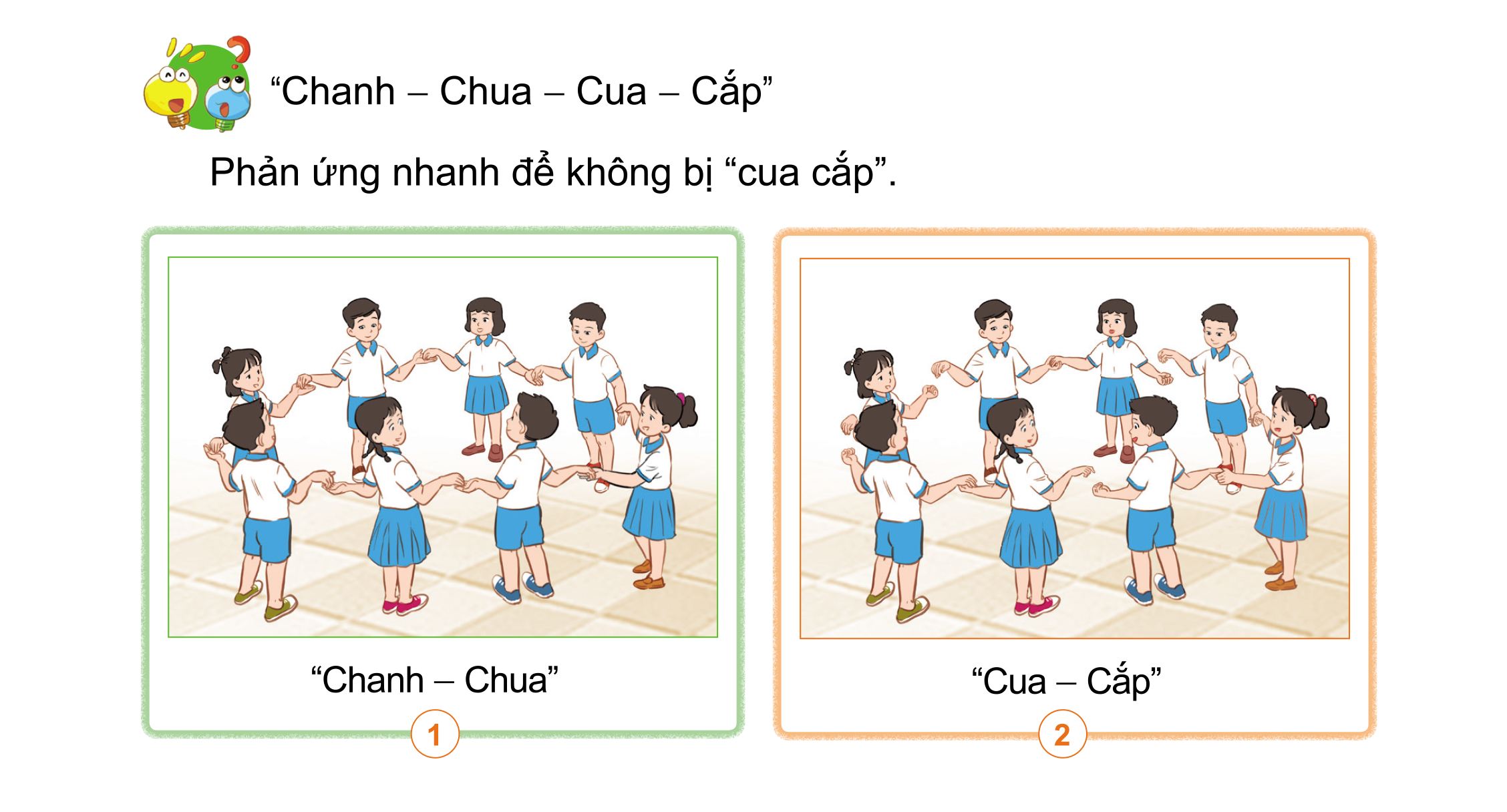 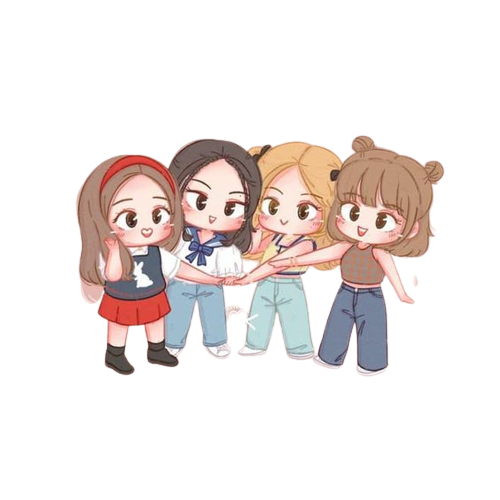 Trò chơi bắt đầu
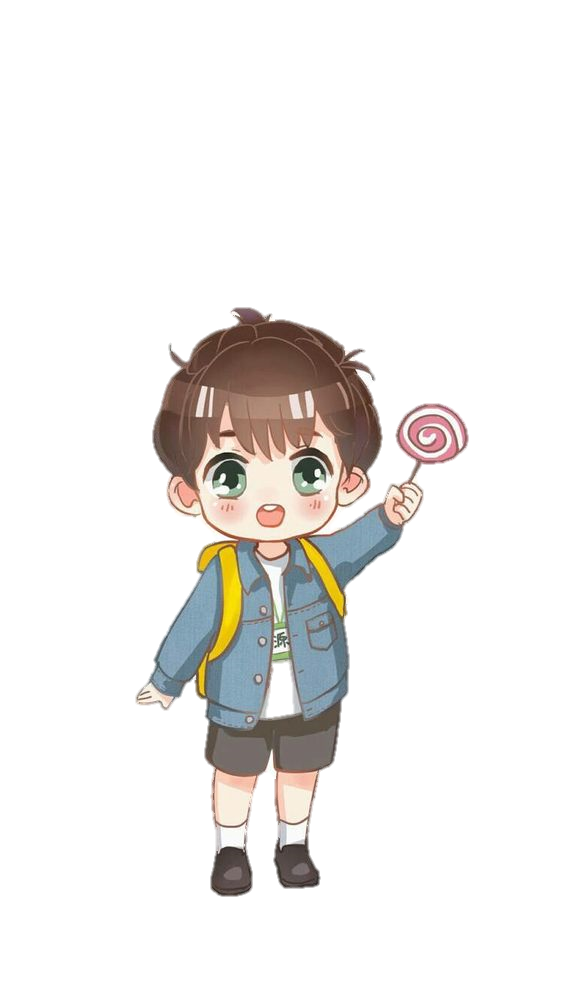 Hết giờ
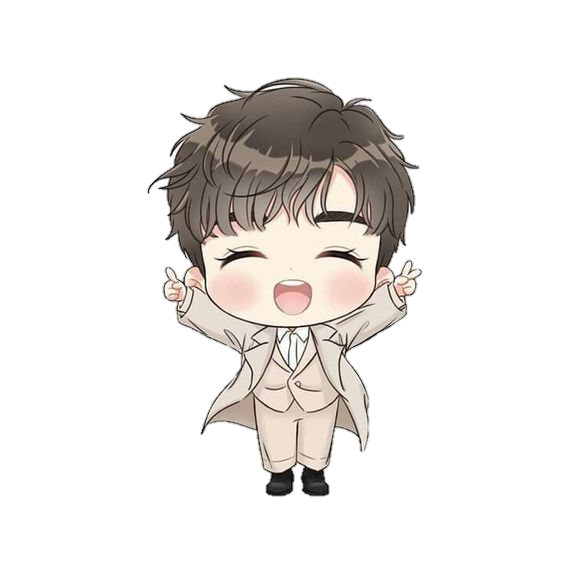 60
10
50
20
40
30
Trò chơi
“Chanh-Chua-Cua-Cắp”
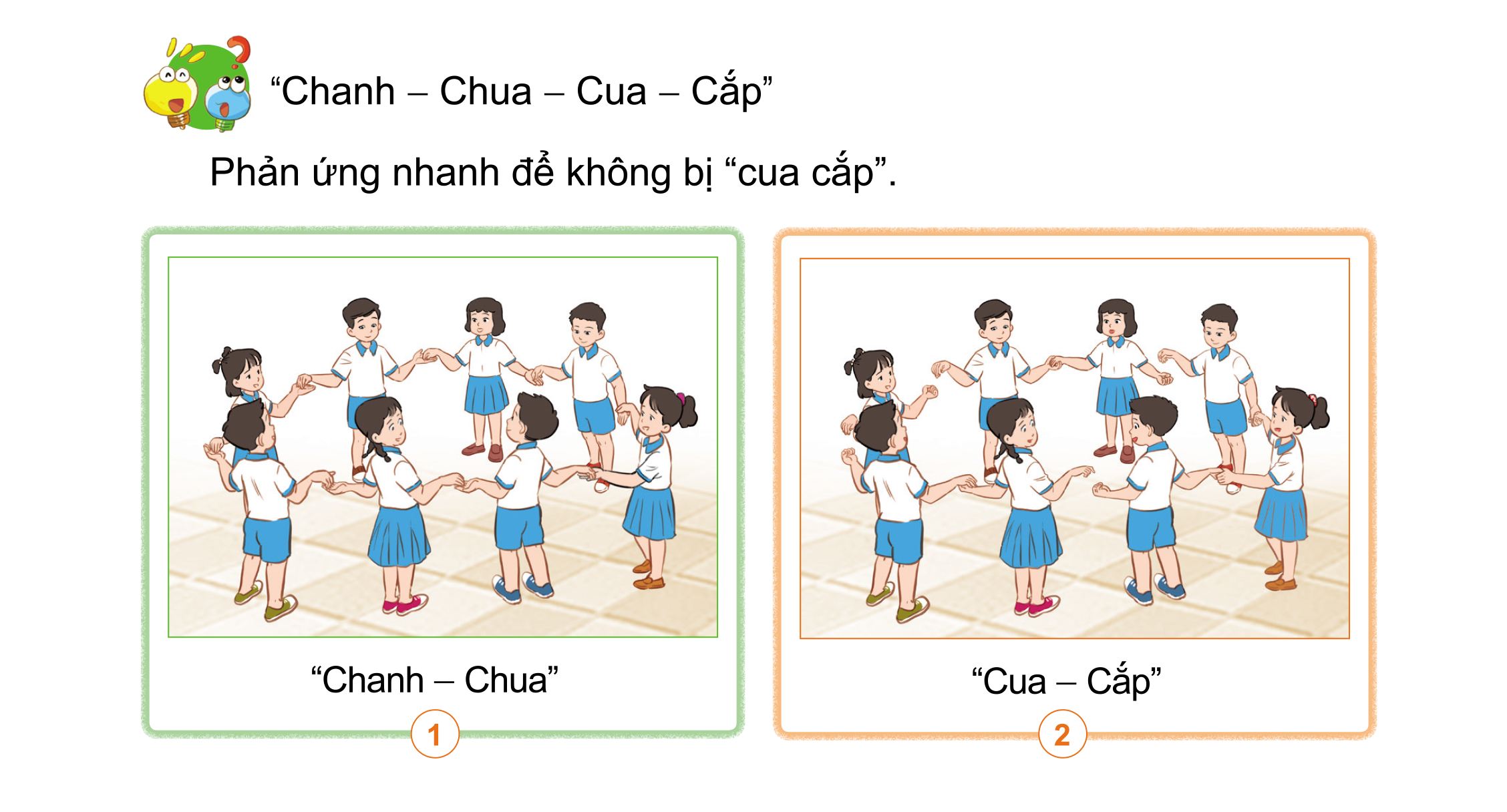 Cơ quan thần kinh có chức năng gì?
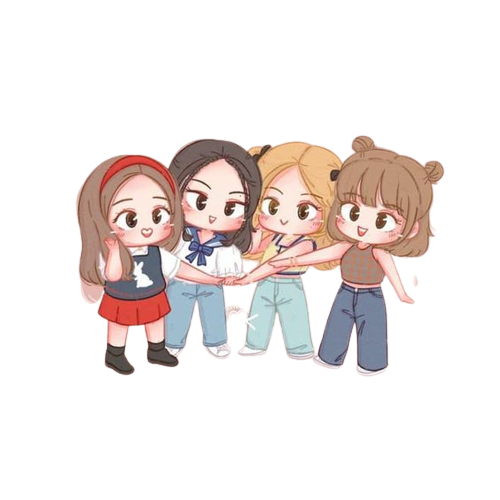 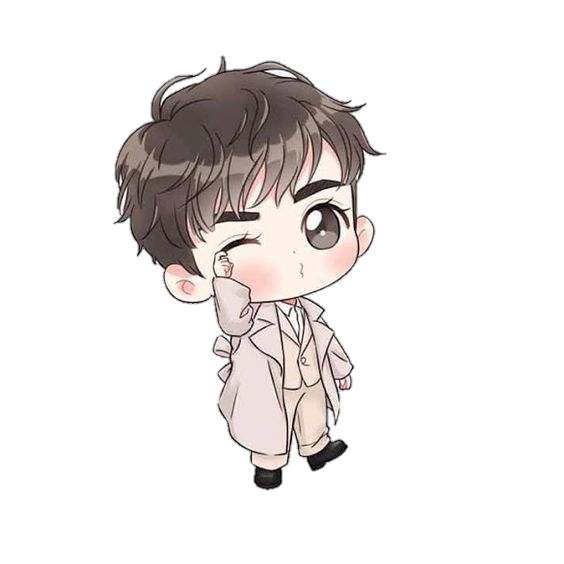 Em có biết
	Cơ quan thần kinh có chức năng: tiếp nhận và trả lời kích thích từ bên trong và bên ngoài cơ thể; điều khiển, phối hợp mọi hoạt động của cơ thể.
Vận dụng
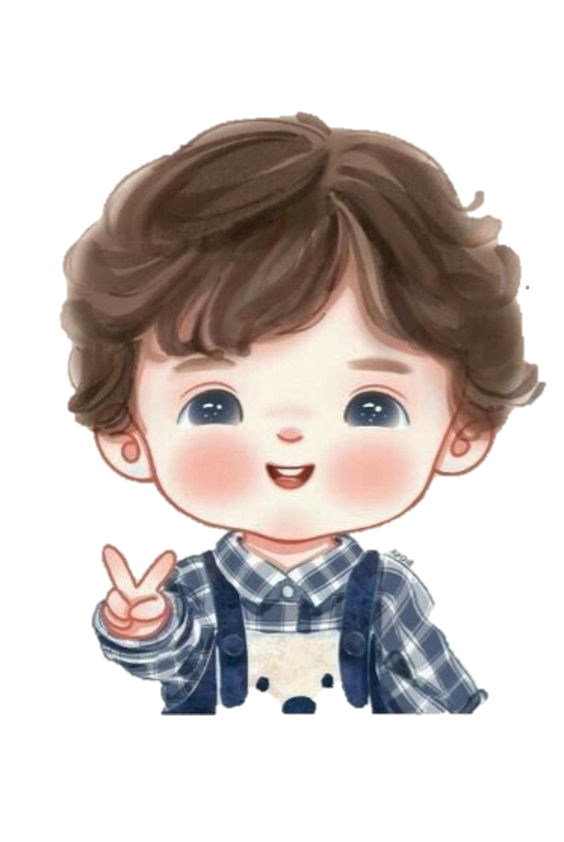 Chúng ta nên và không nên làm gì để không bị chấn thương não, tủy sống, các dây thần kinh?








Theo em, trạng thái cảm xúc nào dưới đây
có lợi hoặc có hại đối với cơ quan thần kinh?
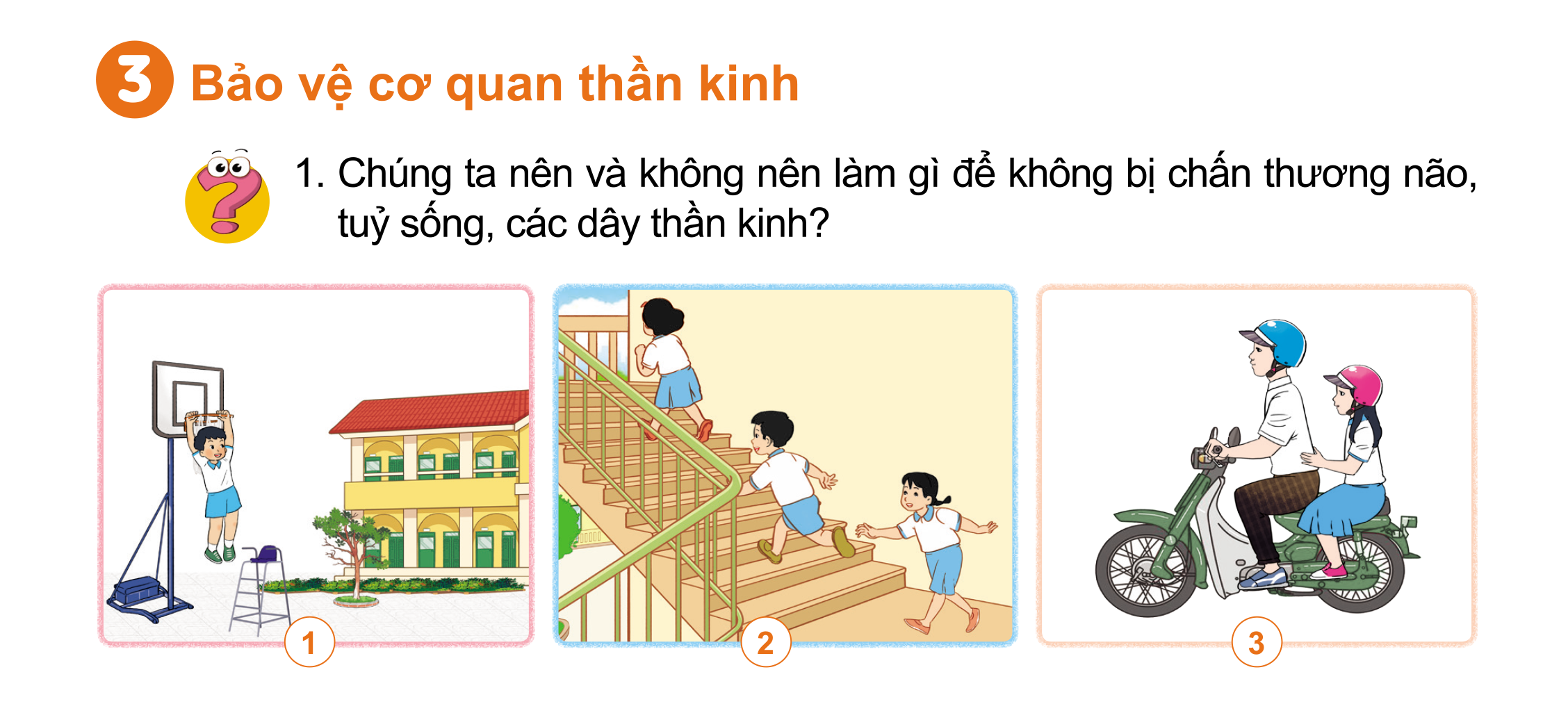 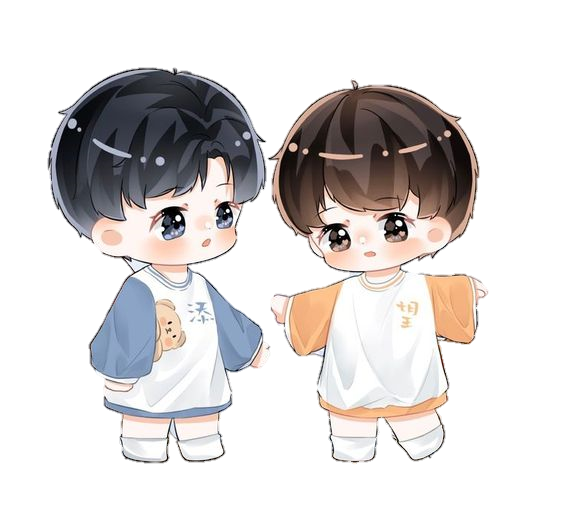 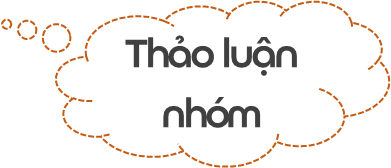 Vui vẻ
Sợ hãi
Bực tức
Lo lắng
Chia sẻ trước lớp
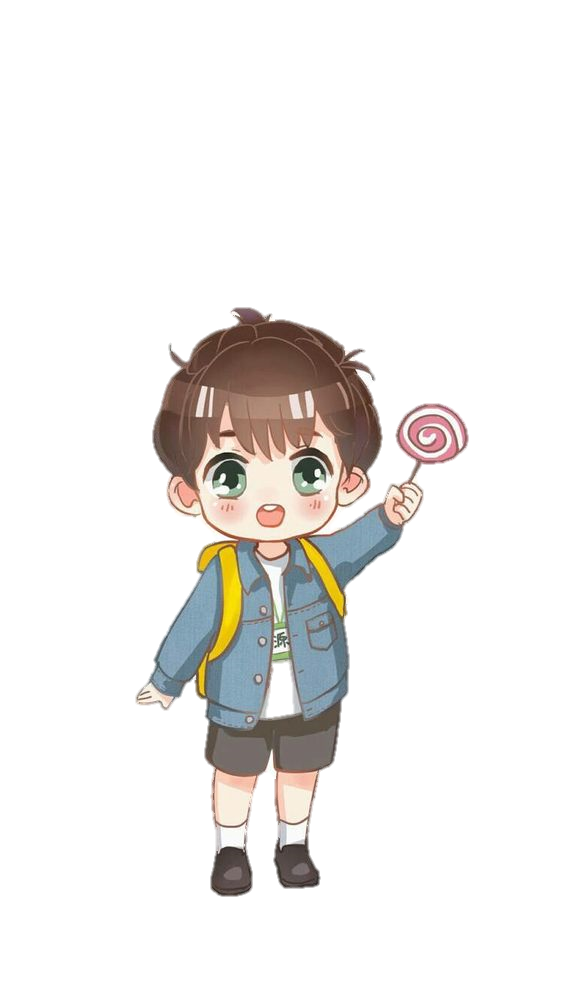 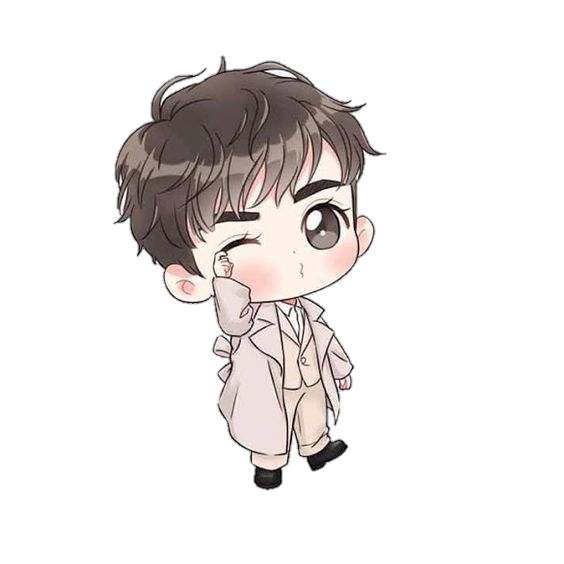 Em cần nhớ
	Nhớ giữ an toàn trong các hoạt động học tập, vui chơi và đặc biệt cẩn thận khi tham gia giao thông.
Dặn dò
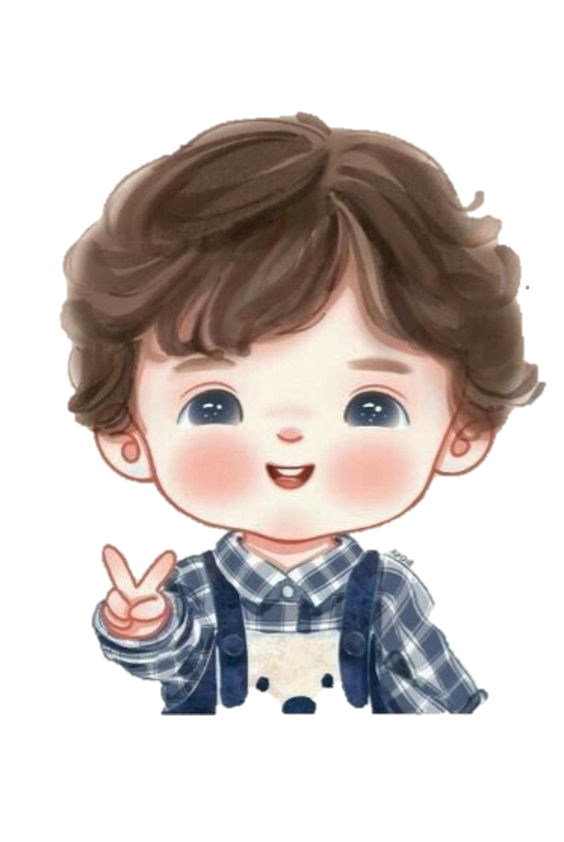 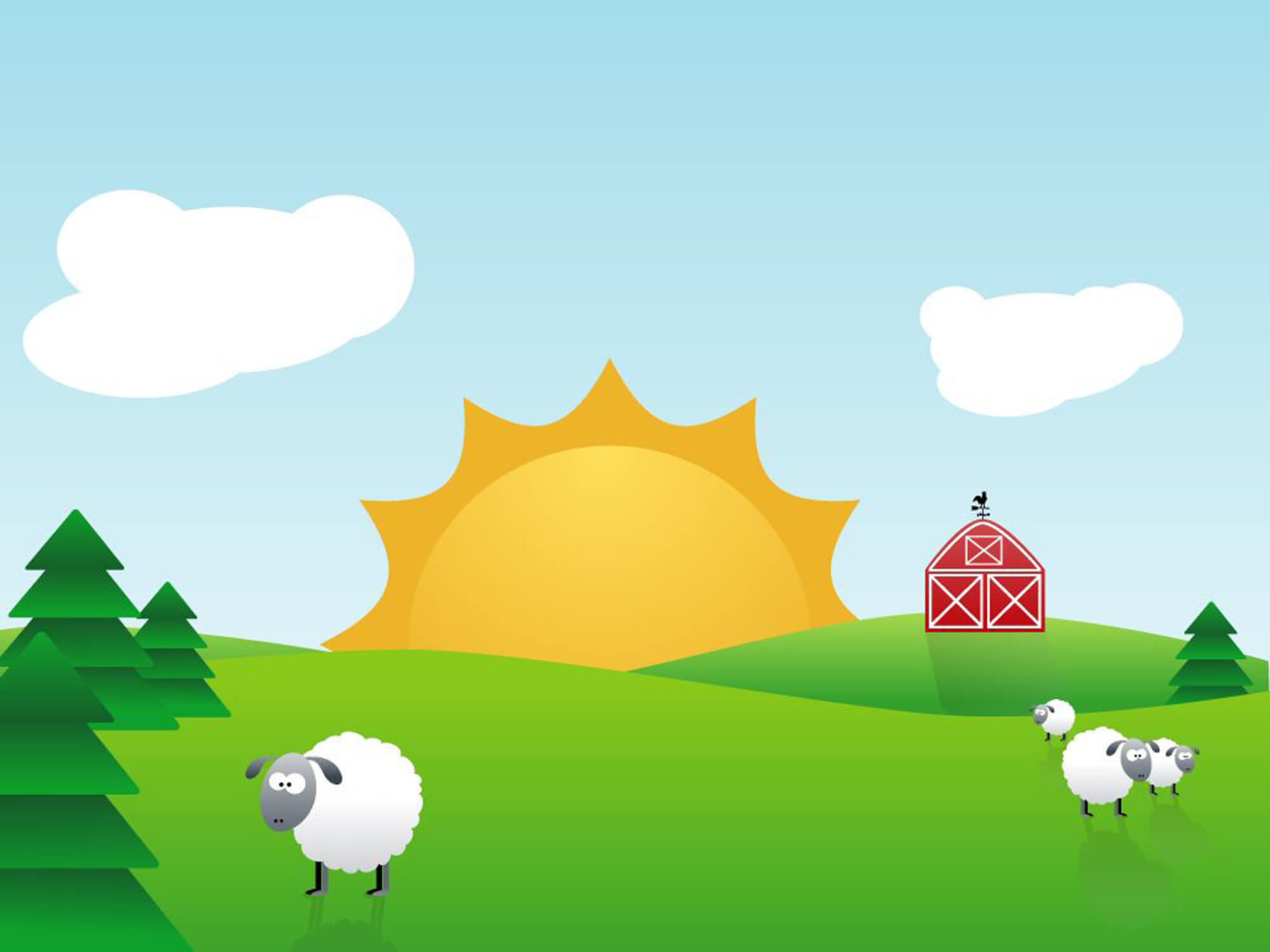 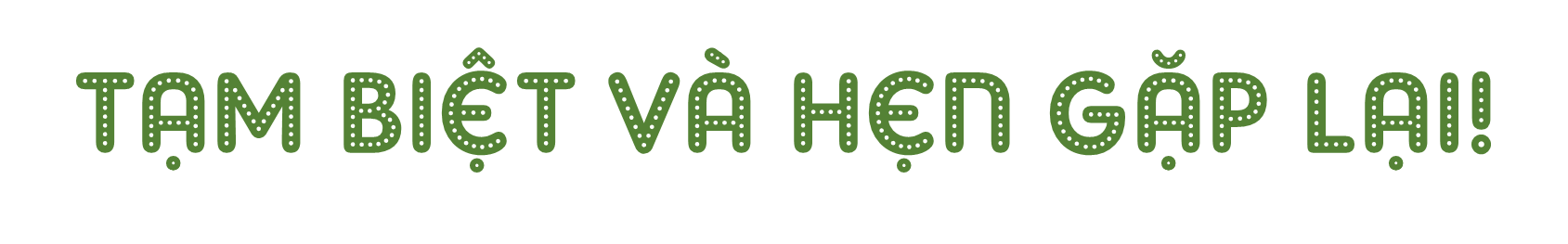 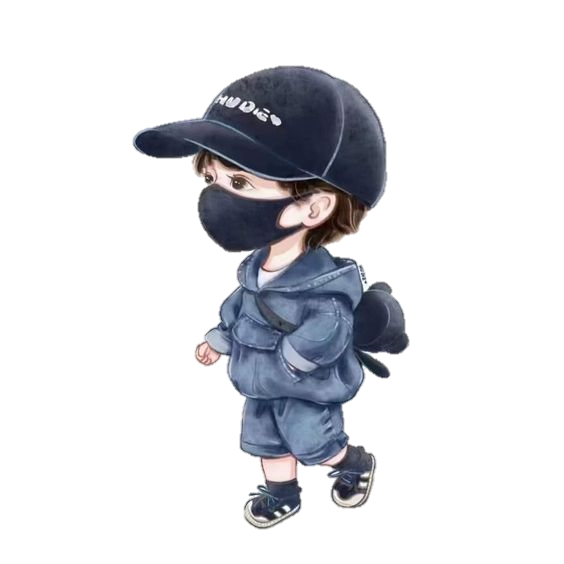 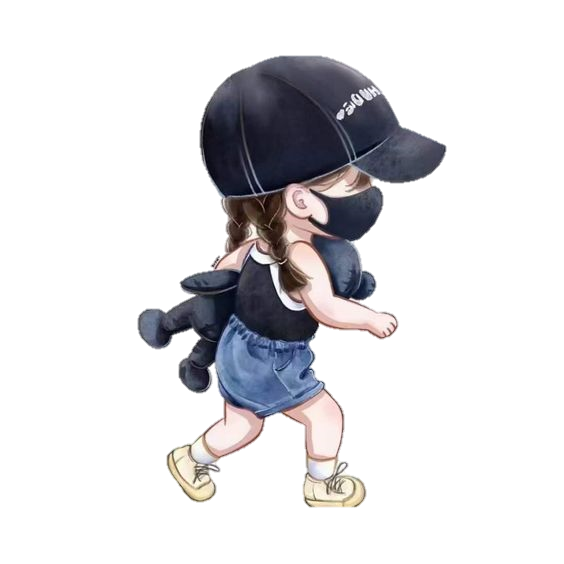